Object Oriented Practices
Bill Wagner | Software Consultant
James Sturtevant | Senior Technical Evangelist, Microsoft
[Speaker Notes: This is the Abstract module.
I’ve tested this to be 30 minutes in length for the slide deck.
The code review portion should be 45 minutes.

The speaker notes on the slides will detail the key concepts we want to cover in each of these slid]
Course Topics
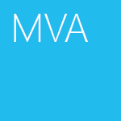 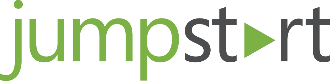 [Speaker Notes: Abstract classes combine the best and the worst of base classes and interfaces

You can share some implementation, and you can create contracts that must be implemented by derived classes.]
Abstract Classes Definition
Bill Wagner | Software Consultant
James Sturtevant | Senior Technical Evangelist
Module Topics
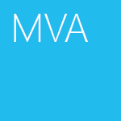 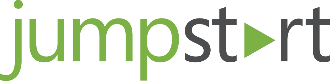 [Speaker Notes: Abstract classes combine the best and the worst of base classes and interfaces

You can share some implementation, and you can create contracts that must be implemented by derived classes.]
Abstract Classes Definition
Bill Wagner | Software Consultant
James Sturtevant | Senior Technical Evangelist
Defining Abstract Classes
An Abstract Class is a class that provides a common definition of a base class for multiple derived classes. It cannot be instantiated. It may also contain abstract methods that must be implemented by non-abstract derived classes.
[Speaker Notes: Read through the definition.

The abstract base classes create a concept that combines both interface contracts and base classes: derived classes can inherit some implementation, and be forced to implement a contract defined in the base class. 

Abstract base classes may be what you need when you can’t decide between making a base class, and defining an interface. 

As we go through this module, we’ll expand on these distinctions to help you make the best decision.]
Advantages of Abstract Base Classes
Implementation Reuse
Shared base class implementation for all derived classes
Polymorphism Support
Contract Definition
[Speaker Notes: Explain and discuss each of these advantages.

Implementation Reuse means a smaller codebase,

Polymorphism means that we can write functionality using the base class references. This means algorithms can be shared by writing the methods using only the base class methods and properties.]
Language Support for Abstract Classes
Classes can be defined as Abstract
Abstract classes may declare abstract methods
Classes that declare abstract methods *must* be Abstract
[Speaker Notes: The C# language (and VB.NET) provide a rich vocabulary to support abstract classes.

Go over the implications of these rules.]
Liskov Substitutability Principle
Let Φ(x) be a property provable about objects x of type T. Then Φ(y) should be true for objects y of type S where S is a subtype of T.


This applies to interfaces as well
[Speaker Notes: Explain this means any derived class object can be  used in place of a base class object without noticing any difference.

Classic violation:

. Square and a Rectangle with SetWIdth and SetHeight

. Circle and Ellipse when setting the radii]
Guidelines: Abstract Classes
Bill Wagner | Software Consultant
James Sturtevant | Senior Technical Evangelist
[Speaker Notes: Section header

Let’s look at guidelines for finding and managing inheritance]
Prefer non-leaf nodes to be abstract
Consider when an object can’t be instantiated
But you want (or need) shared behaviour
Making non-leaf nodes abstract means they can’t be installed
[Speaker Notes: Discussion points here:

. Contrast abstract and non-abstract classes here.

. Consider it a way to block unintended instantiation.]
Abstract Classes Practices
Bill Wagner | Software Consultant
James Sturtevant | Senior Technical Evangelist
[Speaker Notes: Section header

How can we accomplish smart use of abstract classes?]
Practice: Common Abstraction / Implementation
Base classes can define a common implementation 
Where methods have common implementation
Can define contracts where there is no common implementation
Carefully mix implementation and contract
[Speaker Notes: Discussion:

The abstract base class combines abstract base classes with interfaces]
Practice: Prevent incorrect Instantiations
Mark any class not intended for instantiation ‘abstract’
Instances of that class cannot be created.
[Speaker Notes: This is one way to enforce a guideline that a class will not (or cannot) be instantiated.

Consider it as a way to avoid users mis-using your design intent]
Abstract Classes Results and Risks
Bill Wagner | Software Consultant
James Sturtevant | Senior Technical Evangelist
[Speaker Notes: Section header

Why are these practices going to help?

How might they cause concern?]
Good Outcome: Natural Implementation
Deriving from an Abstract Base Class should model “Is a”
Deriving and overriding necessary methods should be “obvious”
Implementing an interface should be “natural”
Implementing an interface should be “obvious”
Corollary: 
Implementations for interfaces should be complete.
Implementations for base class should be complete.
[Speaker Notes: Developers that are implementing an interface should find that natural and obvious.

If it is hard to figure out how to implement an interface, that might mean your contract is ambiguous and difficult.

OK, those were copied.

Deriving from an abstract base class should be clear, and all the appropriate behaviour should apply.]
Good Outcome: Complete Implementation
Interface Implementers can create Complete Implementations
Never see NotImplementedException
All base class functionality should apply
Methods should not be considered “Does not apply here”
[Speaker Notes: Discussion points:

. Classes shouldn’t “almost” implement an interface

. Classes shouldn’t model “Almost is a”]
Risk:  Copied implementation
This is often caused by:
Contracts with too many requirements
Convenience Methods in Interfaces
“All in one” interface
[Speaker Notes: Discussion points:

The larger and more complicated interfaces are, the fewer classes implement all of those members in an obvious manner.]
Risk:  Too Deep hierarchies
This is often caused by:
Too many unnecessary abstract base classes
Too much granularity on classes
Over complicating the design
[Speaker Notes: Discussion points:

Since we are sharing implementation, be careful not to factor into too many small pieces.]